The Galactic Center Excess:
                    NMSSM Interpretation
Nausheen R. Shah Wayne State University

C. Cheung, M. Papucci, D. Sanford, and K. Zurek, PRD90 (2014) 7, 075011 [arXiv:1406.6372]
Outline
Thermal Dark Matter Relic Density (Ωh2)
Galactic Center Excess (GCE) 
Simplified Model: GCE + Ωh2 ?
NMSSM
GCE + Ωh2  in the NMSSM
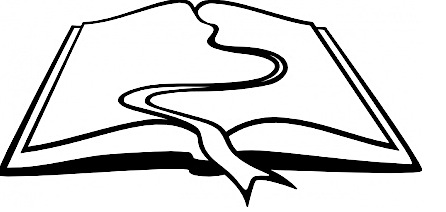 Welcome to the Dark Side!
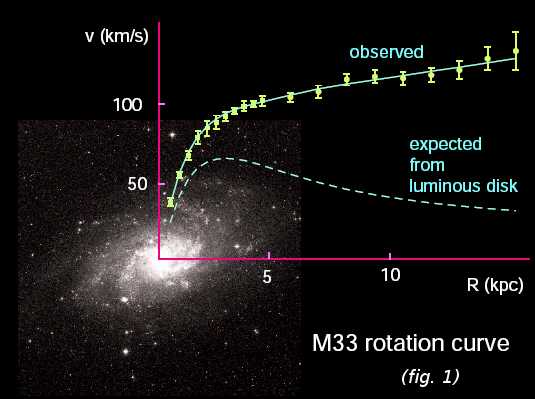 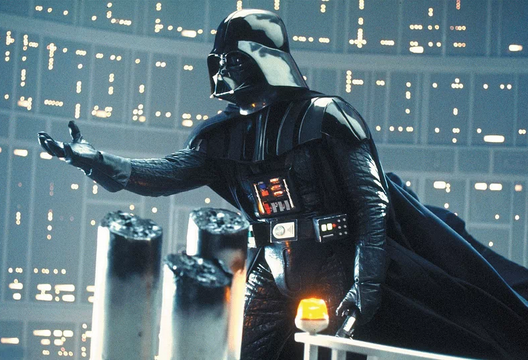 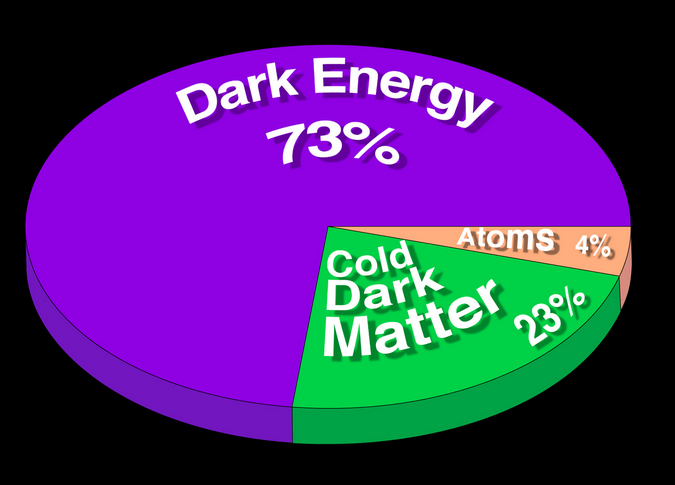 Wikipedia
http://cosmology.berkeley.edu/Education/CosmologyEssays/Why_Dark_Matter.html
We know both A LOT and VERY LITTLE about Dark Matter
Experimental Observation: Ωh2 = 0.1188 ± 0.0011
Planck 2015
Welcome to the Dark Side!
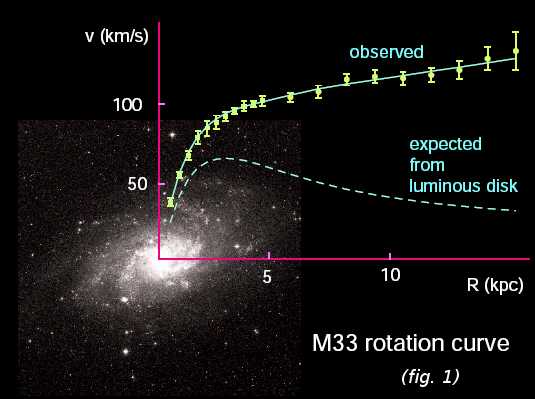 What is Dark Matter?
Is not colored or charged
Interacts gravitationally
Could interact weakly
Stable on Universe lifetime scales
More than one DM species?
Higgs Interactions?
Neutrinos?? Too Hot: No Structure formation
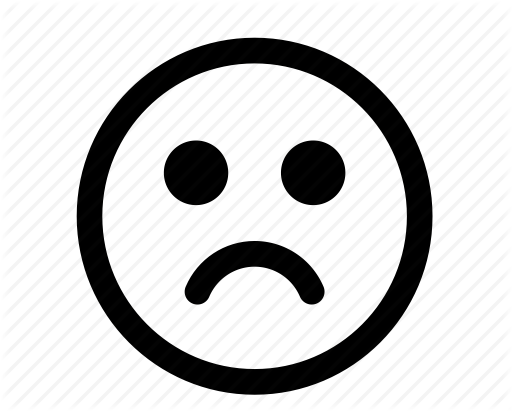 Wikipedia
We know both A LOT and VERY little about Dark Matter
We know both A LOT and VERY LITTLE about Dark Matter
Experimental Observation: Ωh2 = 0.1188 ± 0.0011
Experimental Observation: Ωh2 = 0.1188 ± 0.0011
Planck 2015
Thermal Relic?
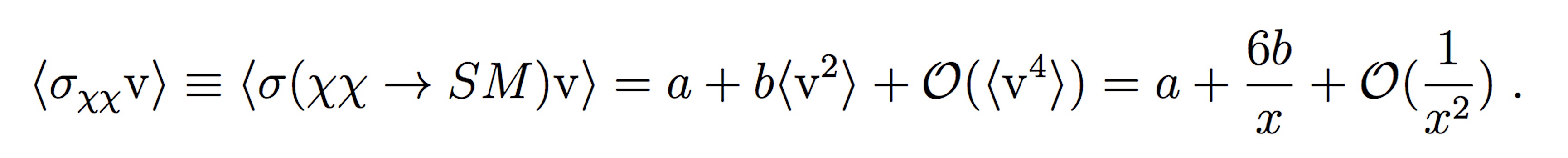 What sets the abundance of the Dark Matter observed?
Solve Boltzmann Eq.
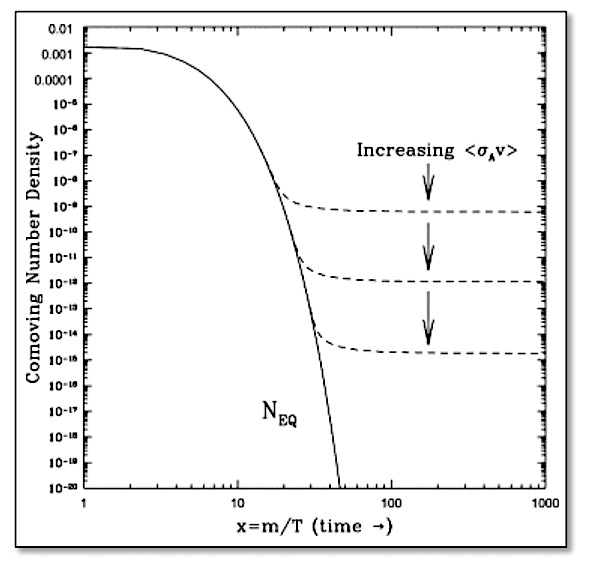 Annihilations try to maintain thermal equilibrium.
Universe is Expanding!
At some point a DM particle can’t “find” another DM particle to annihilate with: FREEZE-OUT.
LARGER annihilation rate means LOWER number density.
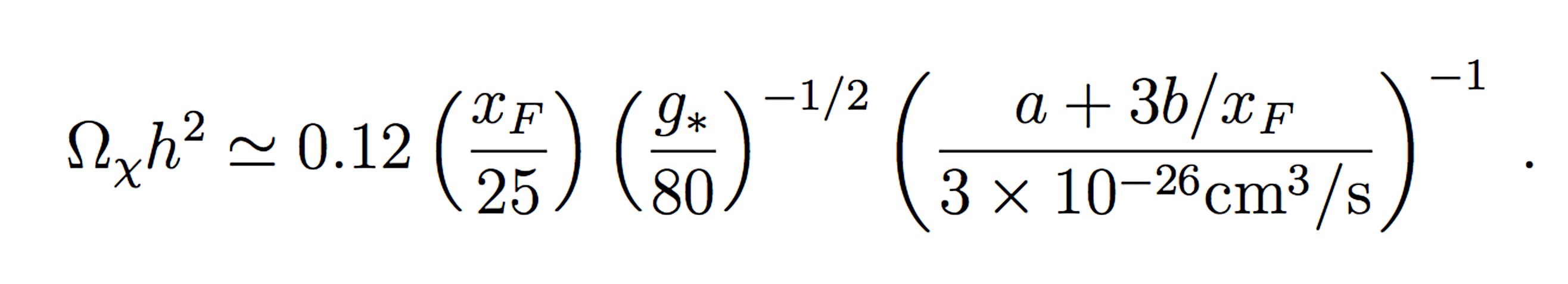 Hooper, 09
The WIMP Miracle.
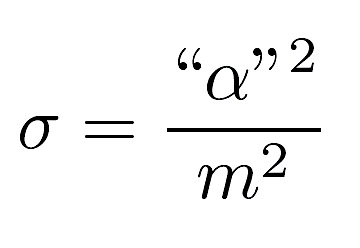 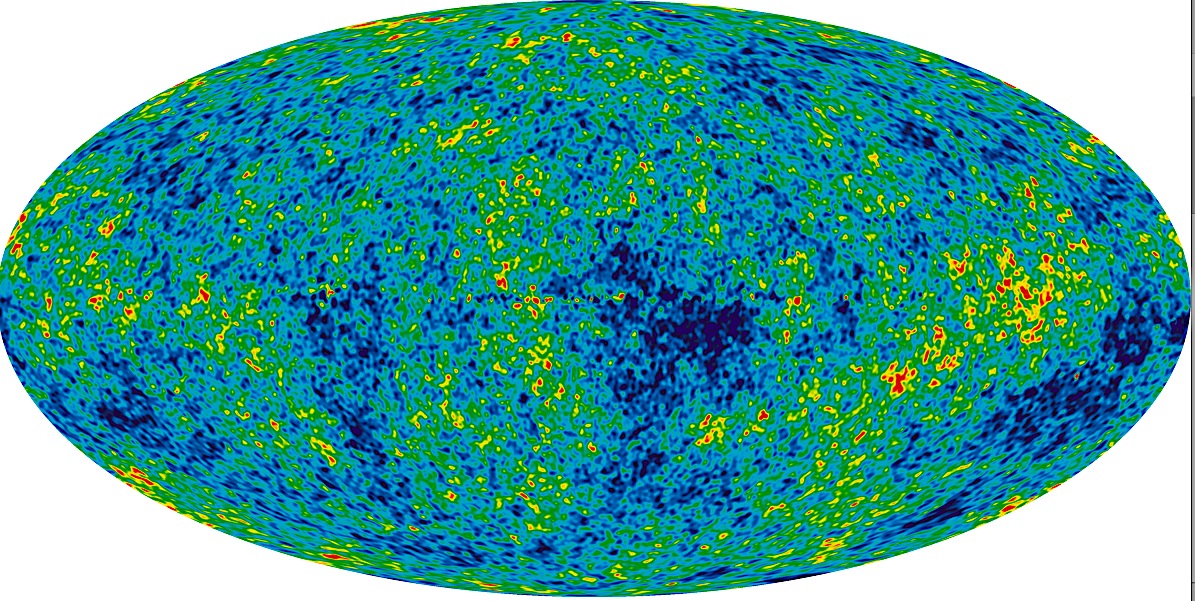 Planck 2015
Interestingly, the annihilation cross-section required to give rise to an observationally consistent relic density is naturally of the right order given weak scale couplings and masses (100 GeV) !
Trouble in Paradise?
Crossing symmetry: Relic Density ↔ Direct Detection
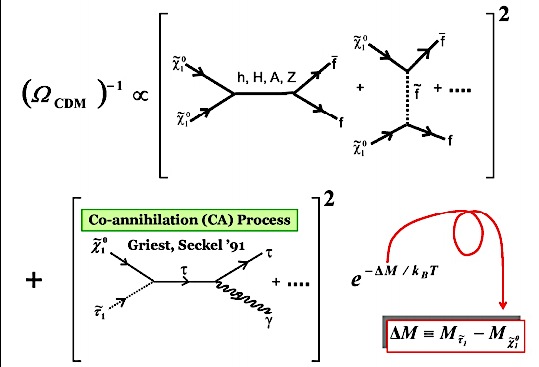 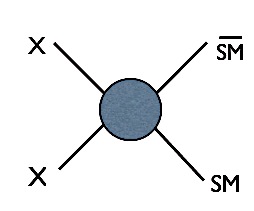 Annihilation
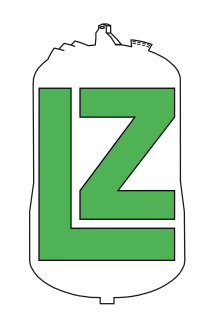 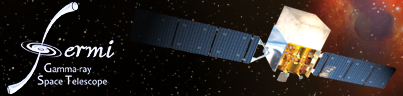 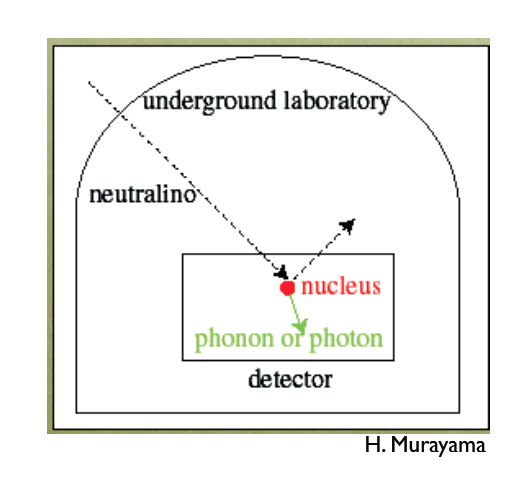 Scattering
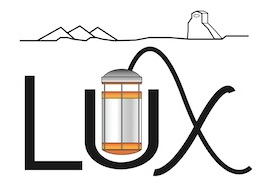 Collider
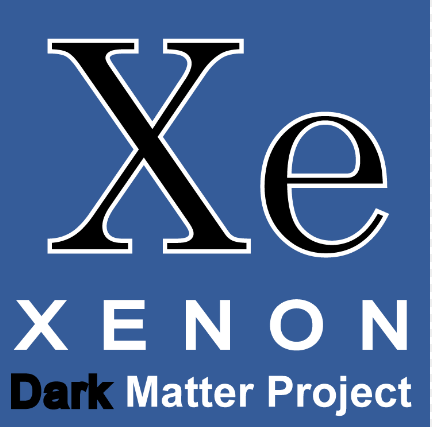 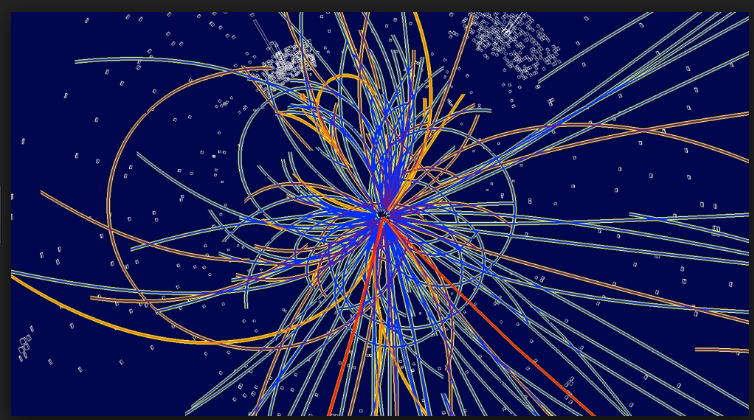 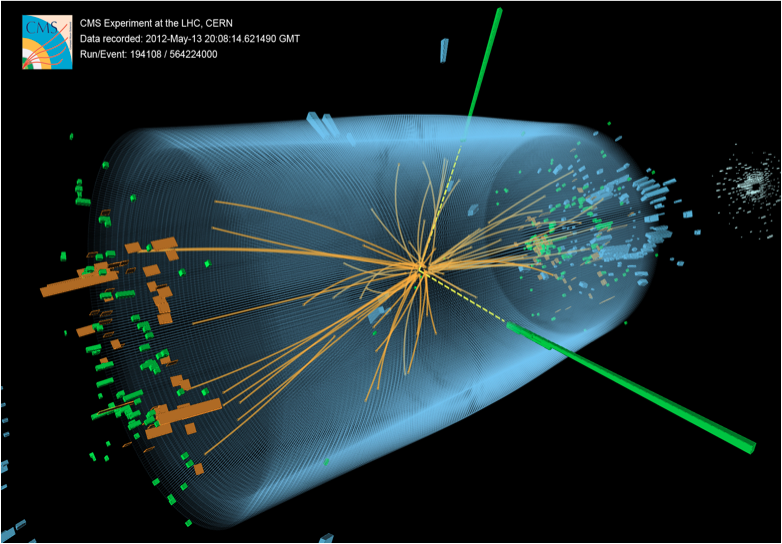 Stringent scattering cross-sections limits from LUX/XENON100
The Galactic Center Excess.
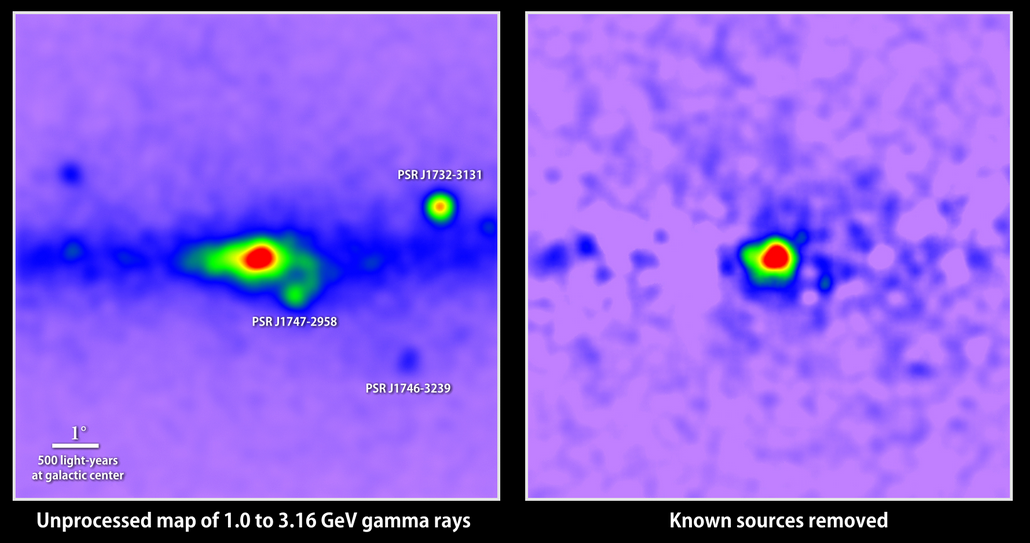 Excess observed in photons with energies of a few GeV coming from the Galactic Center (Fermi LAT).
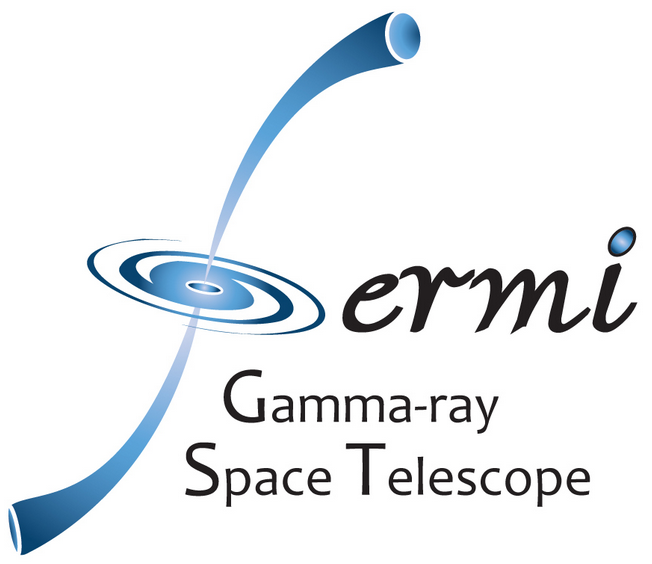 Galactic Center Excess: What is it?
Large Astrohphysical uncertainties.
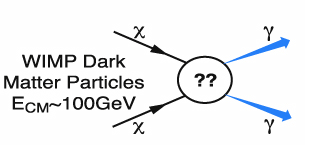 Particle physics interpretation?
→ Predictions?
resonaances.blogspot.com
C. Boehm, M. J. Dolan, C. McCabe, M. Spannowsky, C. J. Wallace, 14
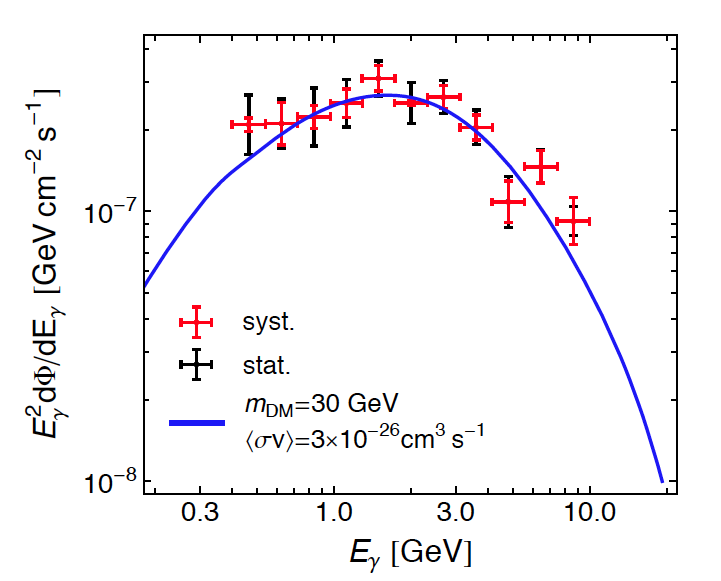 Annihilation of DM present in over-dense regions of the universe,like the Galactic Center, could produce a detectable signal in the photon flux.
Distinctive bump like spectrum.
Galactic Center Excess: What’s needed?
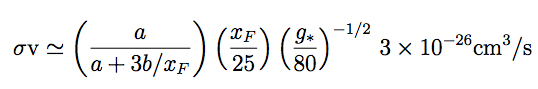 Nominal value for GCE (T~0) ~ Relic Density (TF)
γ
γ
Cross-section must be dominantly “s-wave” – not T dependent.
SM
DM
mediator
γ
DM
γ
SM
CP-odd scalars could be good mediators:
s-wave cross-section
No SI direct detection
First Step: 
Requirements of GCE and relic density in a simplified model.
 DM ~ 30 – 40 GeV
Annihilating to bb
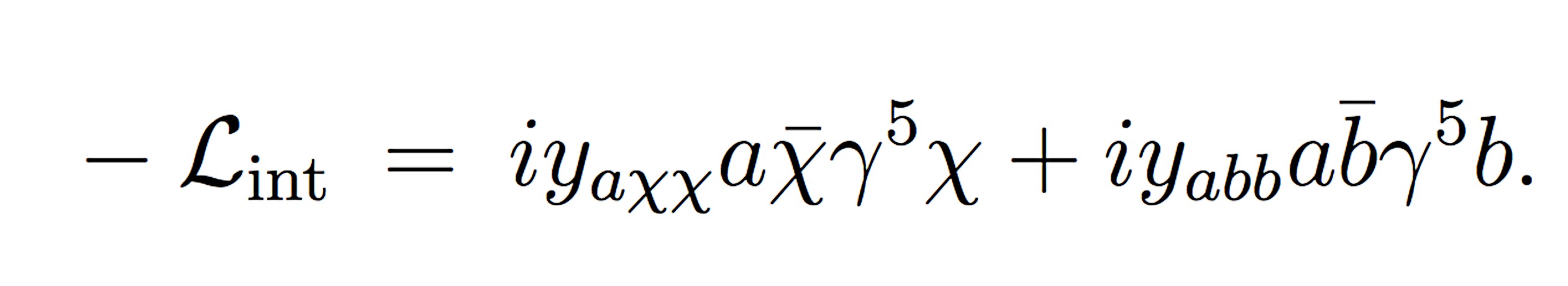 Simplified Model
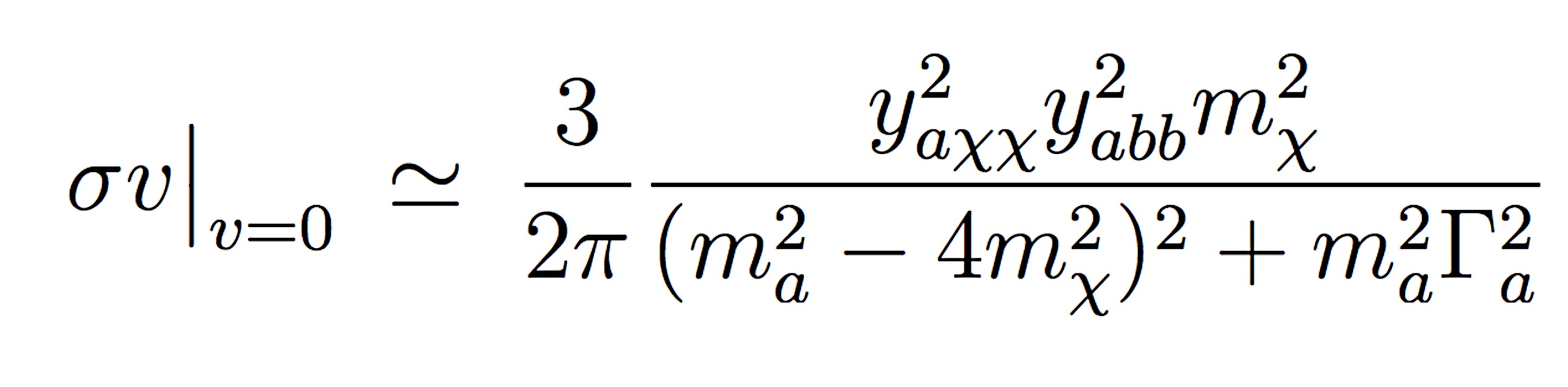 Consider arbitrary CP-odd scalar “a” as mediator.
Resonant Annihilation can cause significant complications.
2mχ~ ma
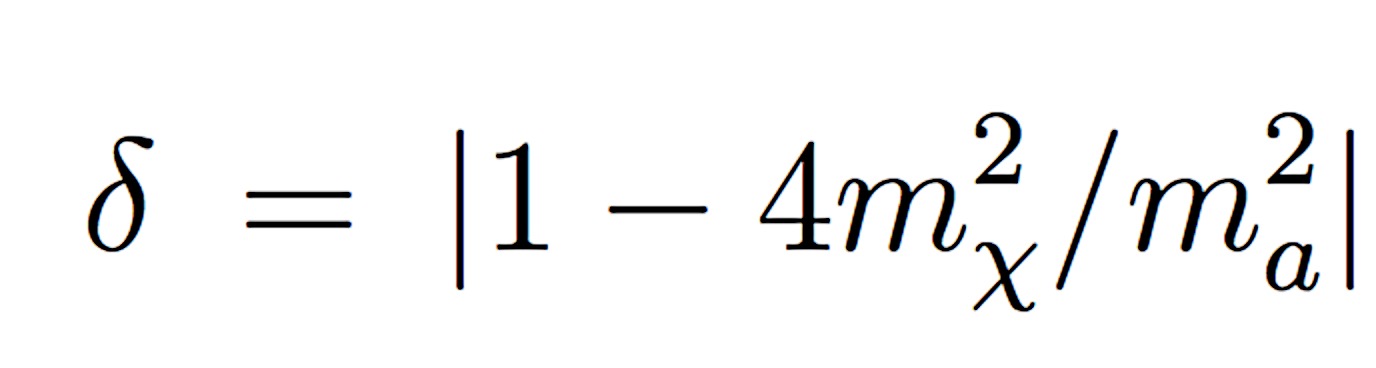 Thermal fluctuations at the time of  freeze-out would push the energy closer to resonance than at zero temperature.
(Griest & Seckel, ‘91)
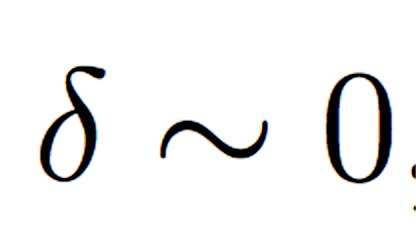 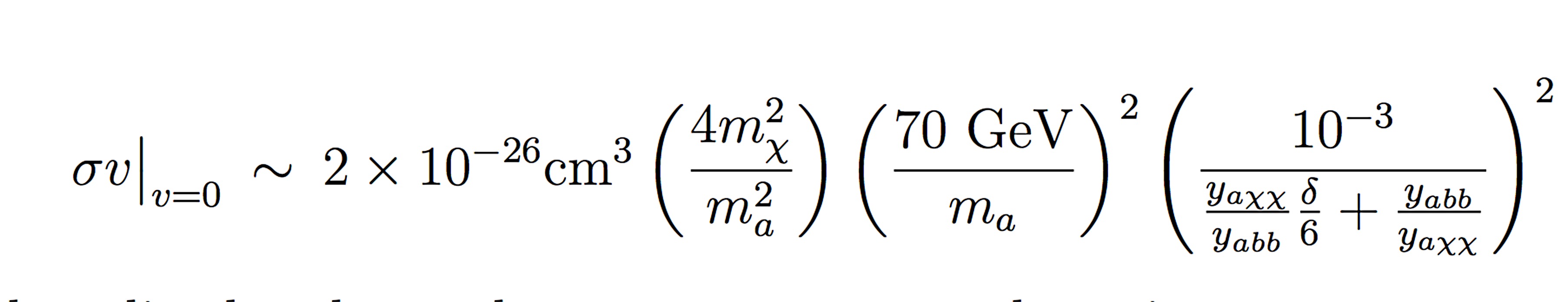 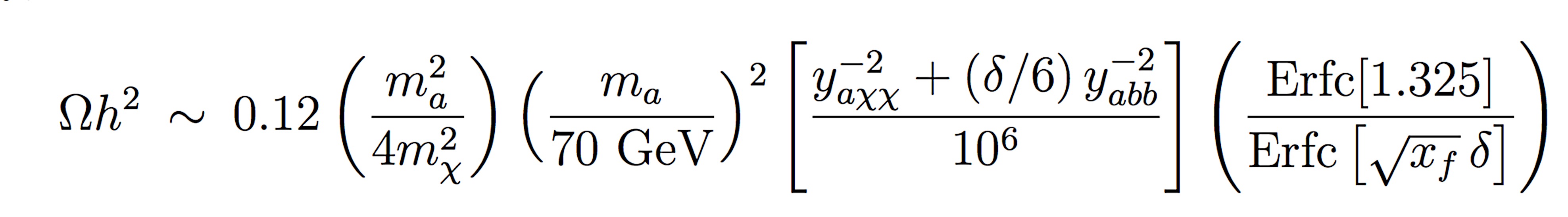 Very fine tuned relationships required between masses and couplings to satisfy both GCE and relic density.
Simplified Model:Results.
Non-resonant:
Ωh2  + GCE: yabb2 yaxx2
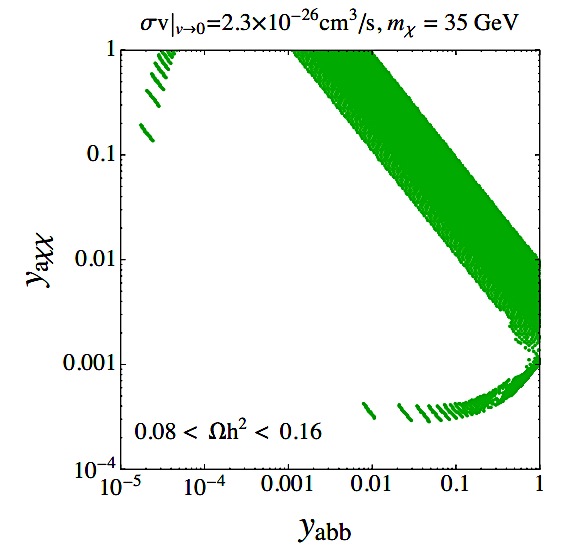 Close to resonance:
Ωh2 : smaller of yabb2 and yaxx2 δ/6
GCE: larger of yabb/yaxx  and yaxx δ/6 yabb
Non-resonant
resonant
Smaller coupling ~ 10-3
Ratio of coupling ~ 10-3
MSSM: Light A strongly constrained from direct searches.
NMSSM :Both resonant and Non-resonant annihilation possible.
C. Cheung, M. Papucci, D. Sanford, N. R. S and K. Zurek, ‘14
GCE + Ωh2 ↔ LHC.
γ
γ
γ
Ωh2
 TF
GCE
T ~ 0
γ
χ
χ
g
b
b
l/q
a
a
a
χ
χ
g
b
b
l/q
LHC?
Relate to h125?
Supersymmetry
Supersymmetry:
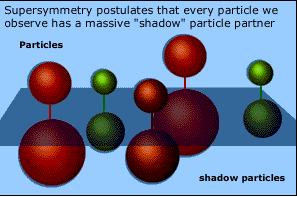 Explains hierarchy between the EW scale and the Planck/unification scales.
Generates electroweak symmetry breaking (EWSB).
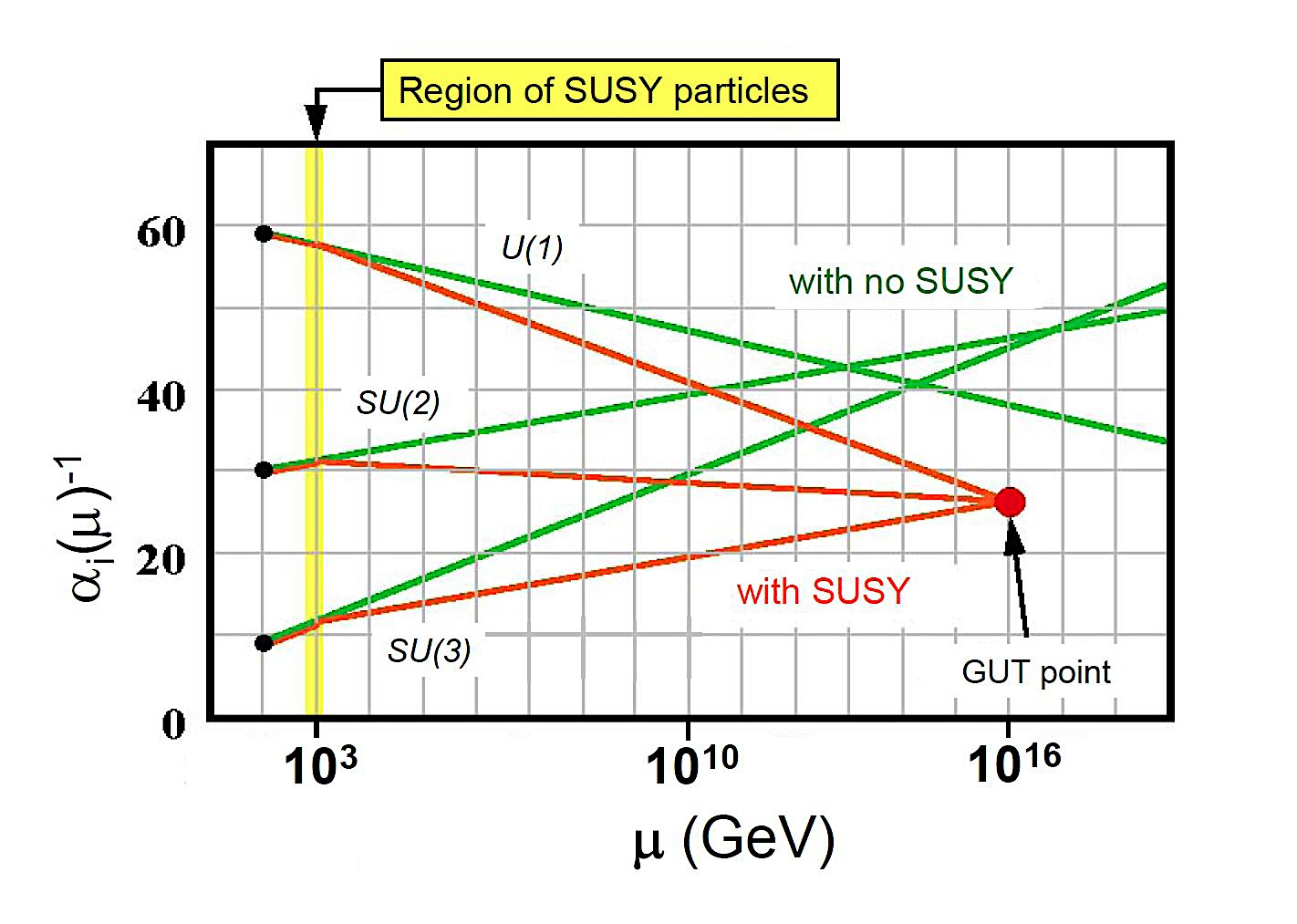 Allows unification of electroweak and nuclear forces at energies ~1016 GeV.
Provides a good dark matter candidate: The Lightest SUSY Particle (LSP)
Minimal Supersymmetric SM (MSSM).
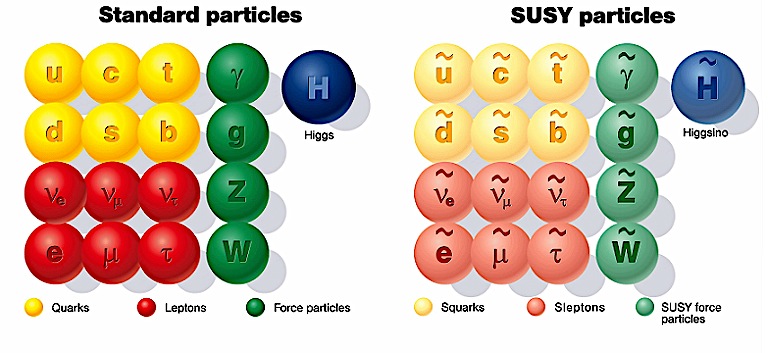 For every fermion there is a boson of equal mass and couplings and visa versa.
DM:  Gauginos + Higgsinos
No new couplings.
SUSY has to be broken.
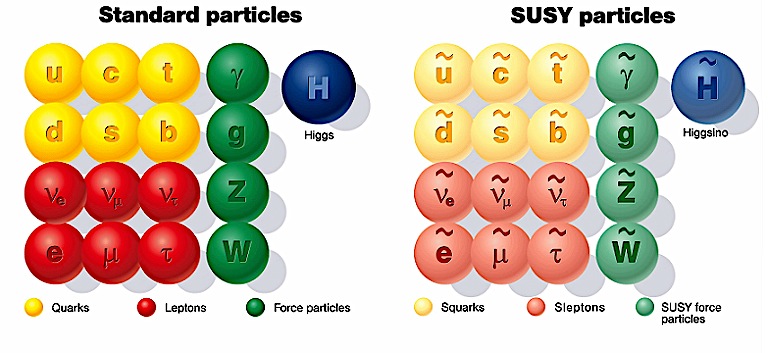 Need 2 Higgs doublets:  
Hu –	Couples only to up-type quarks
Hd –	Couples only to down-type quarks and leptons.
mA ~ mH
tan β = vu /vd
Next to Minimal Supersymmetric SM (NMSSM).
2 Doublets (Hu, Hd) + Singlet (S)
Singlet couples only to the Higgs Sector.
Singlet acquires vev: μ = λ vs
3 CP-Even Higgses: h, H, S
h ~ 125 GeV, h-H and h-S mixing
2 CP-Odd Higgses: a2, a
Direct searches for A/H ->ττ and H+ -> τ ν
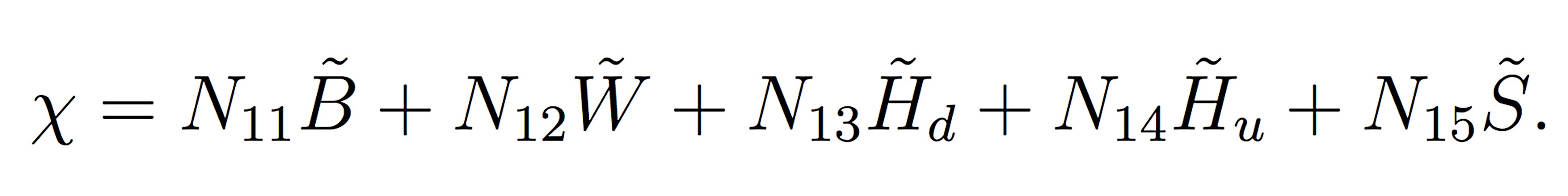 5 Neutralinos:
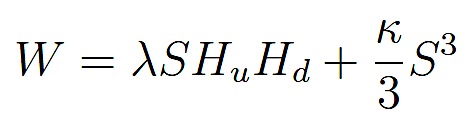 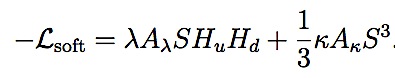 mA
ma/mhS
Galactic Center Excess
            connections to the LHC

In the NMSSM
Neutralino CompositionWino Decoupled
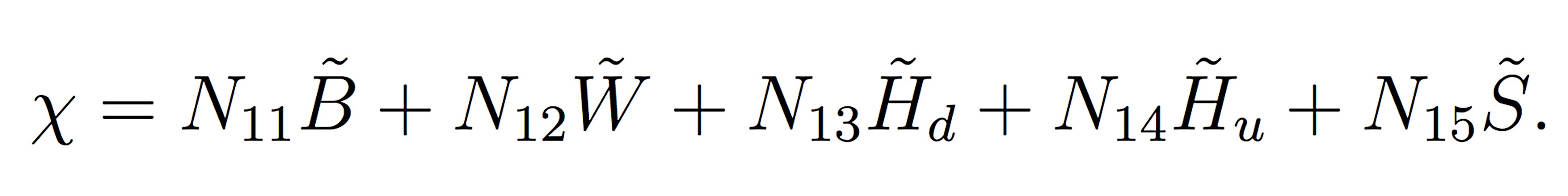 Singlino-Higgsino
κ/λ << 1
Bino decoupled(M1 large)
Higgsino comp ~  λv/μ
Light singlet-like scalar.
h125 SM-like:
mA ~ 2|μ|/ s2β
Bino-Higgsino
κ/λ >> 1
Singlino Decoupled
Higgsino comp ~ mzsw/μ
Singlet-like scalar heavy and decoupled
MSSM-like CP-even sector
 Strongly mixed CP-odd sector.
H and a2 not necessarily degenerate.
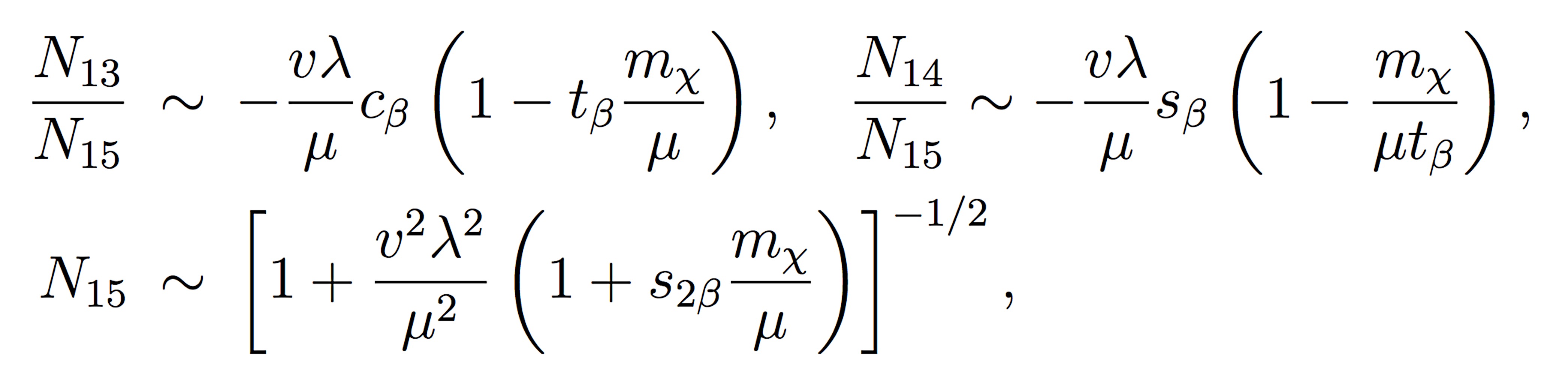 GCE in NMSSM.         Singlino-Higgsino
Moderate / Large tan β
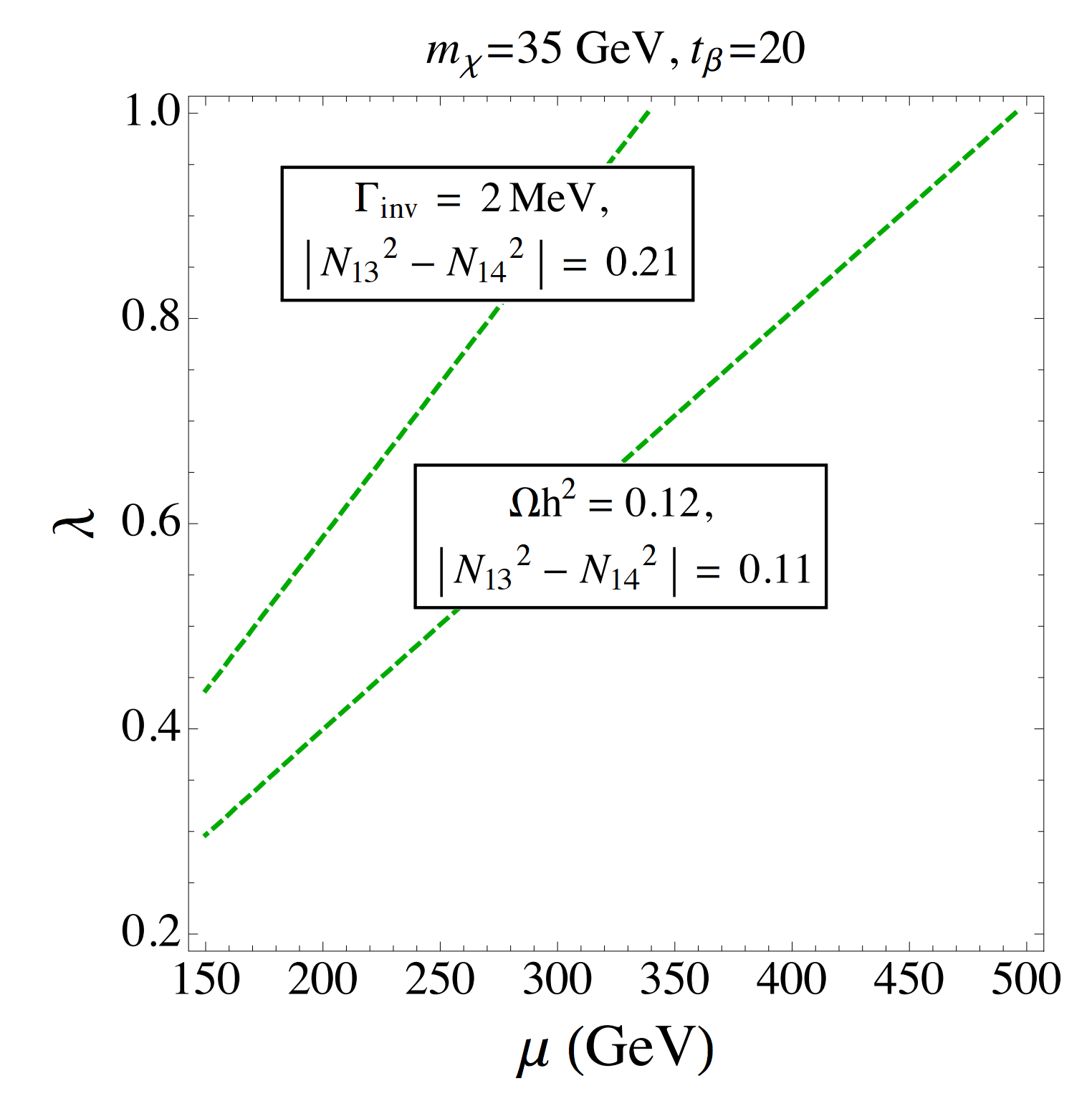 κ/λ <<1
Z couples to the Higgsino components
~cos 2β dependence
Z can contribute relic density
Invisible width of Z < 2 MeV
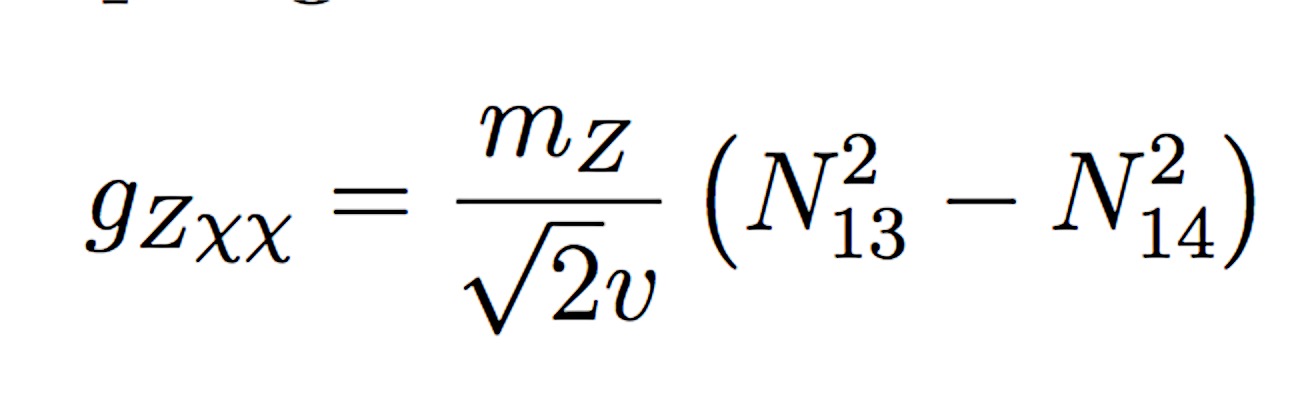 C. Cheung, M. Papucci, D. Sanford, N. R. S and K. Zurek, ‘14
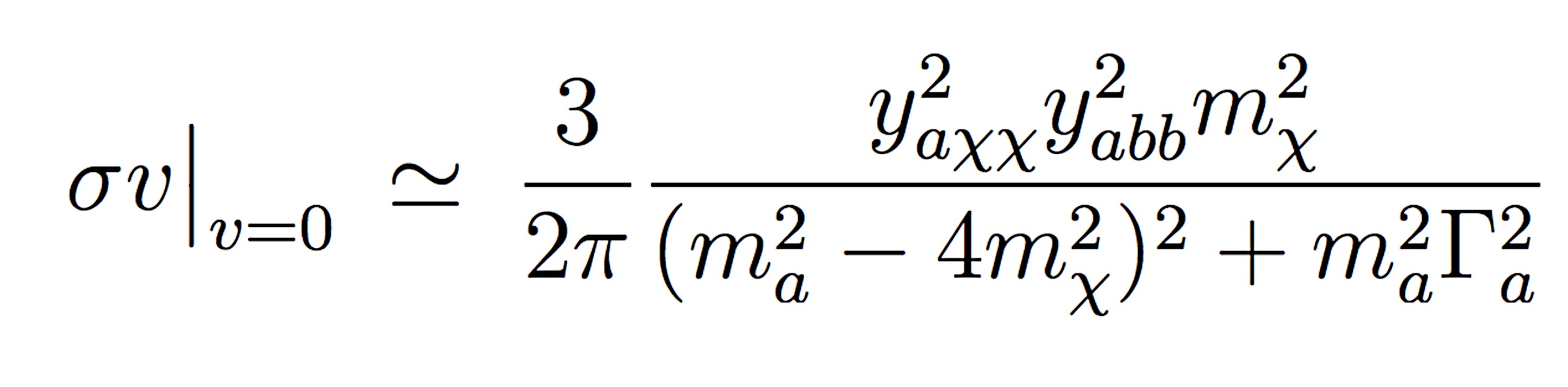 GCE in NMSSM.         Singlino-Higgsino
Moderate / Large tan β
κ/λ <<1
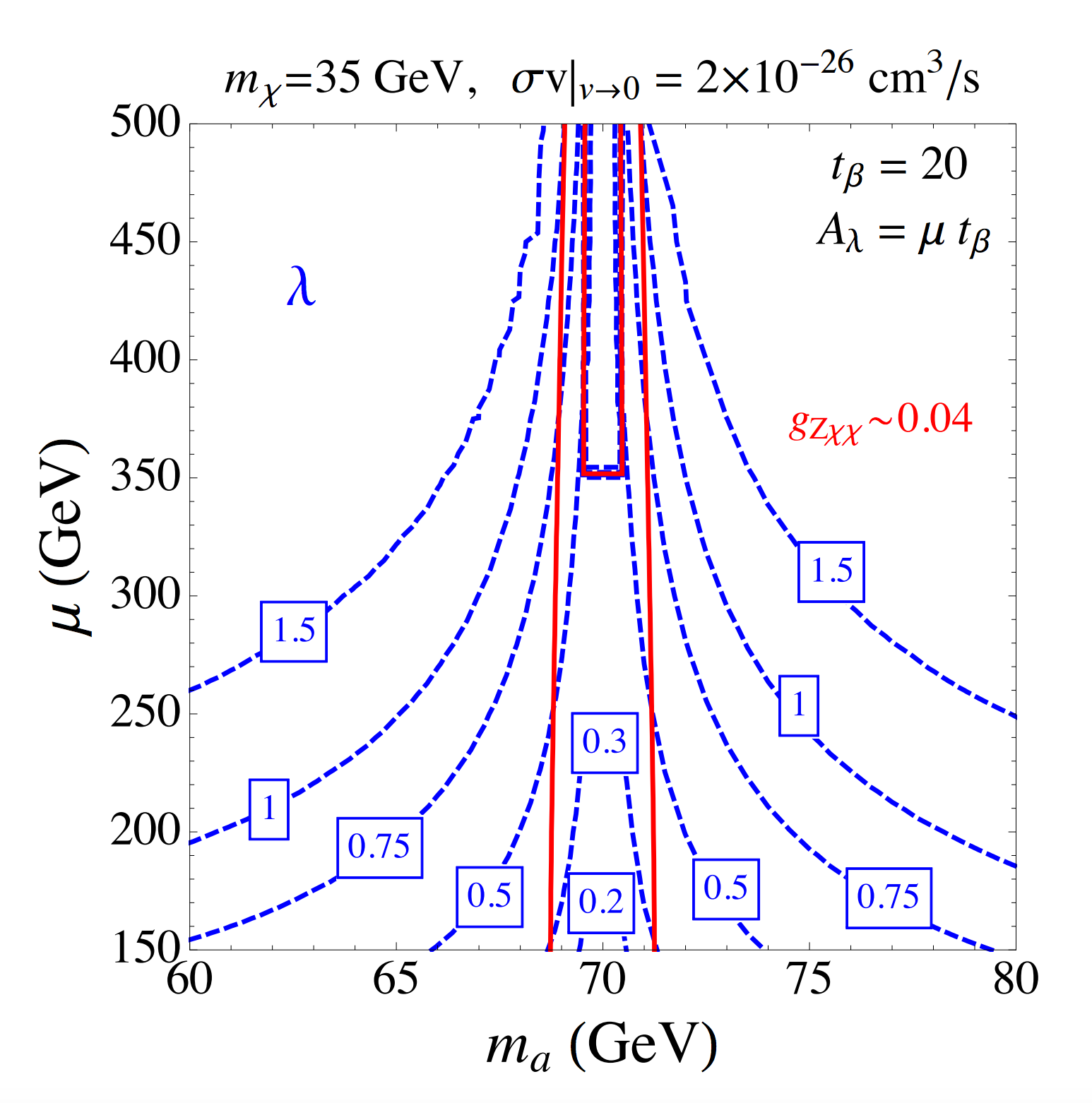 Νο tan β enhancement of the abb coupling
Z can contribute relic density
Invisible width of Z < 2 MeV
Only allowed to live very close to resonance
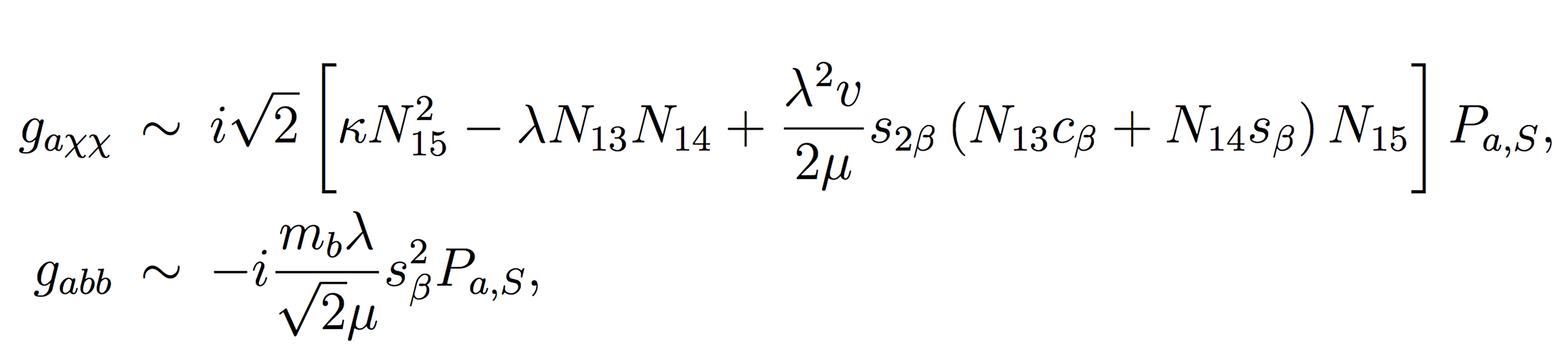 C. Cheung, M. Papucci, D. Sanford, N. R. S and K. Zurek, ‘14
GCE in NMSSM.         Singlino-Higgsino
Moderate / Large tan β
κ/λ <<1
Strong constraints from direct detection experiments.
H, h, S
χ
n
3-way cancellation possible between h, H and S contributions
n
χ
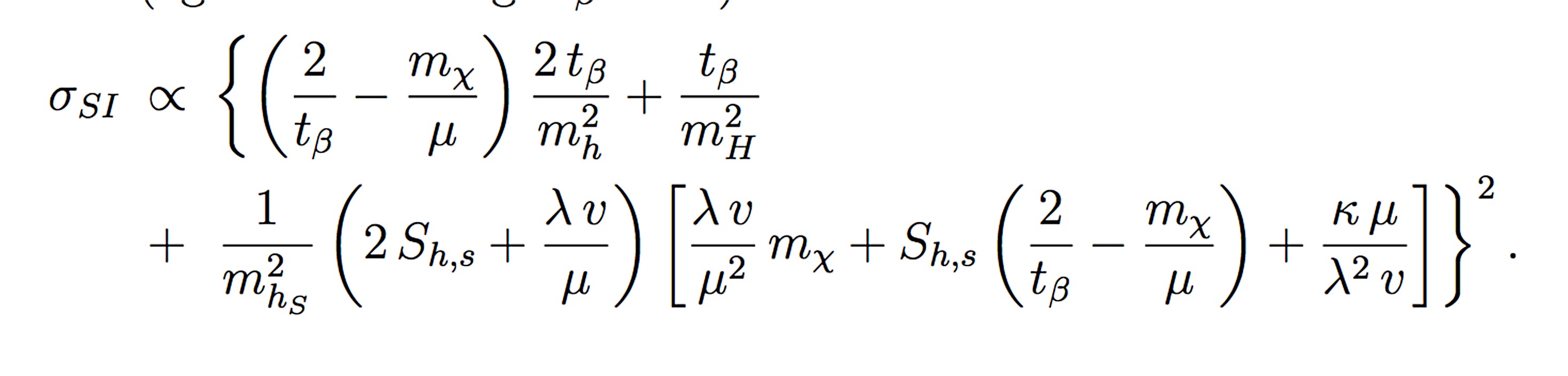 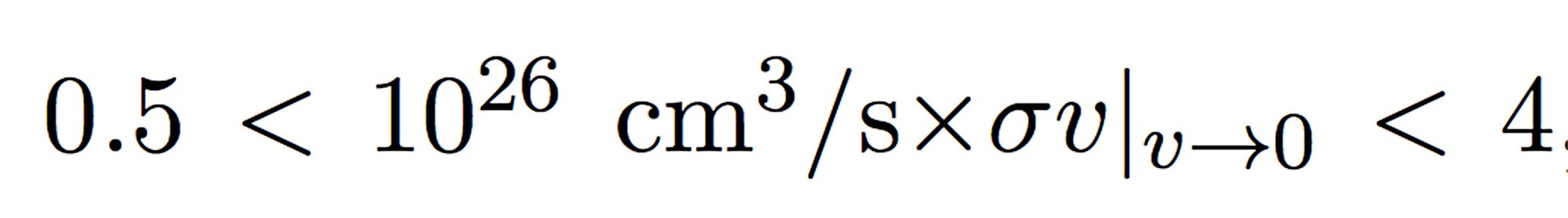 GCE in NMSSM.         Singlino-Higgsino
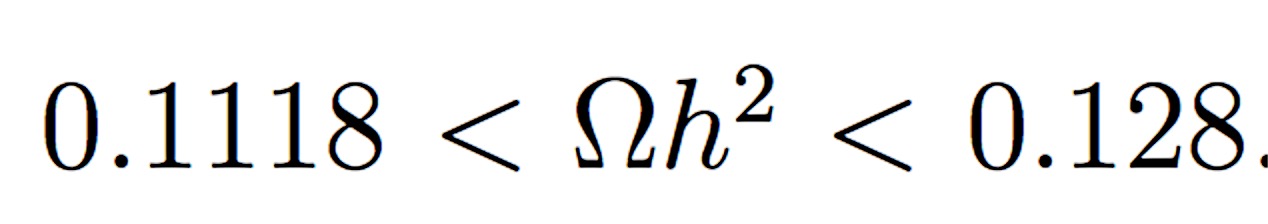 Moderate / Large tan β
C. Cheung, M. Papucci, D. Sanford, N. R. S and K. Zurek, ‘14
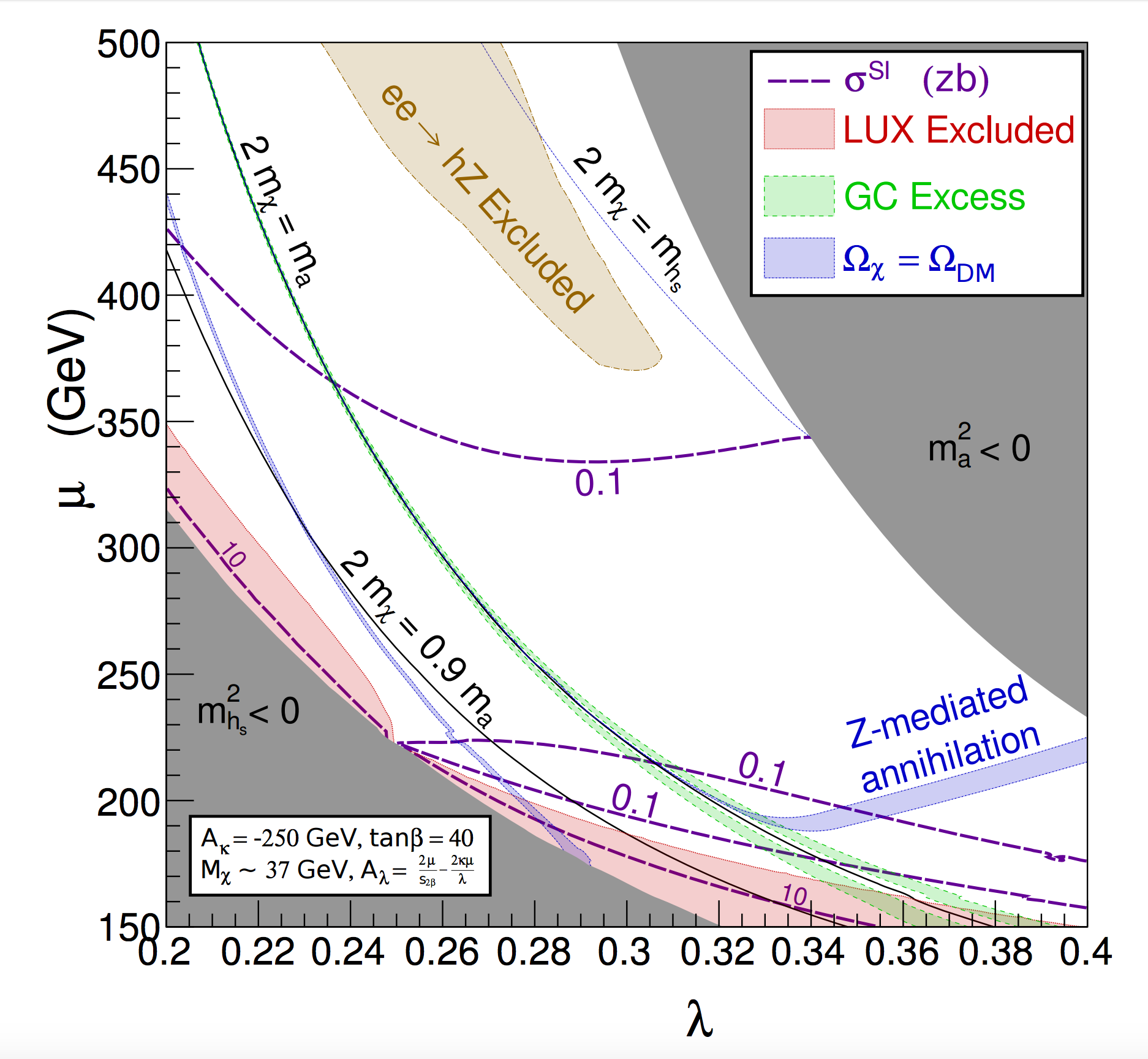 κ/λ <<1
NMSSMTools Scan 
mχ ~ 37 GeV
h125: stop mass parameters.
h-S mixing: mA ~ 2|μ|/ s2β
2 mχ < ma : GCE discrepant with Ωh2
2 mχ > ma :GCE + Ωh2 , with help from Z
 
Direct Detection: New LUX still far from probing.
Invisible decays of the Higgs may probe this region
Butter, Plehn,  Rauch, Zerwas, Henrot-Versill´e, and Lafaye, ‘15
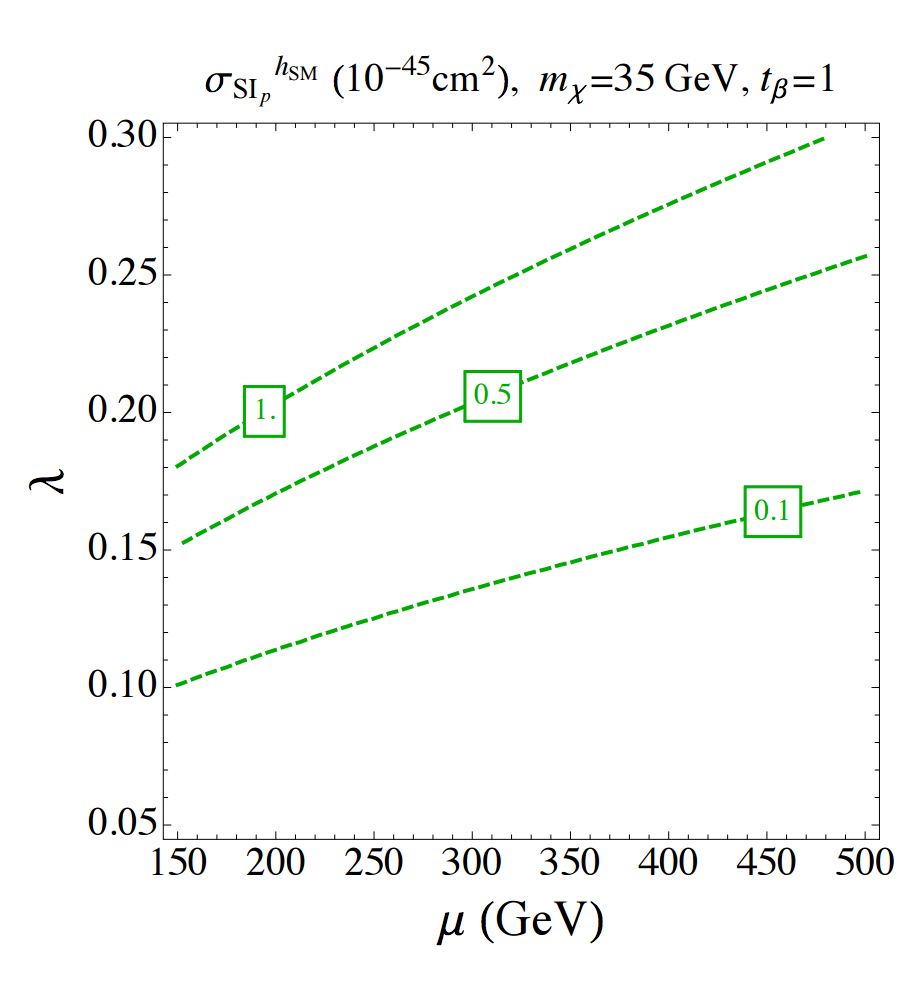 GCE in NMSSM.         Singlino-Higgsino
tan β ~ 1
κ/λ <<1
No (v. weak) constraint from Z
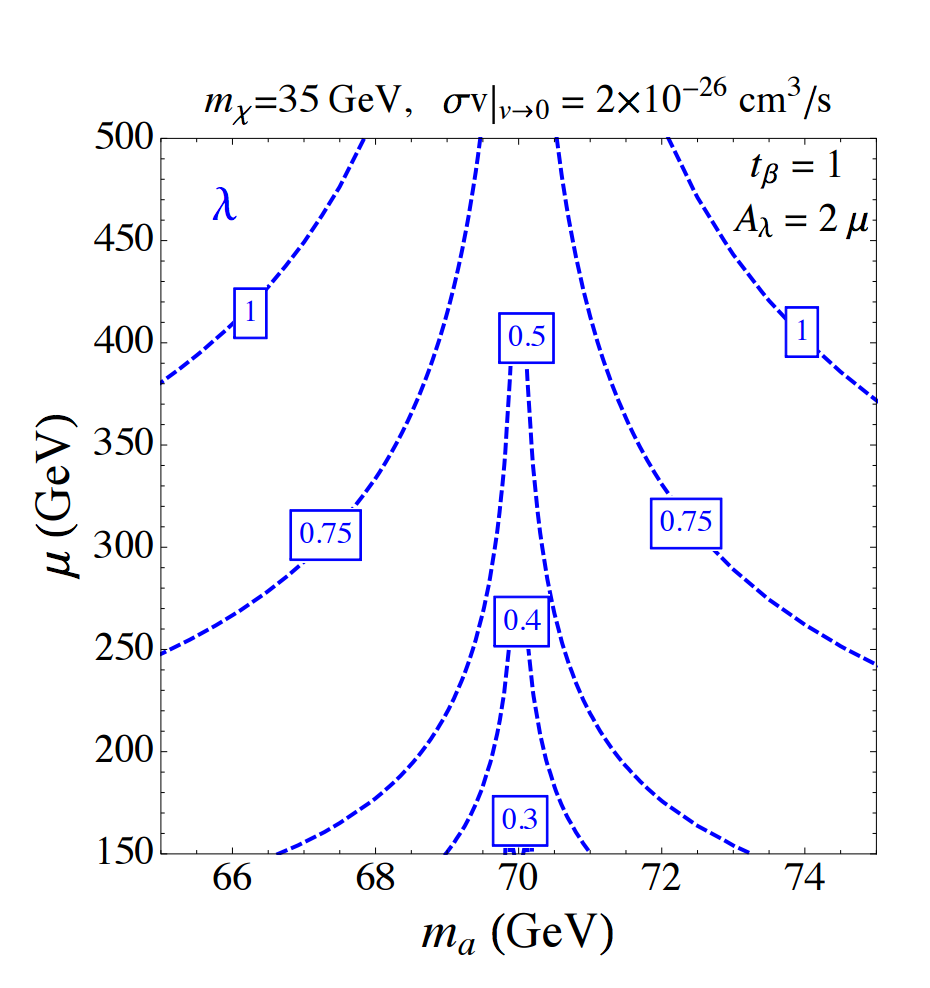 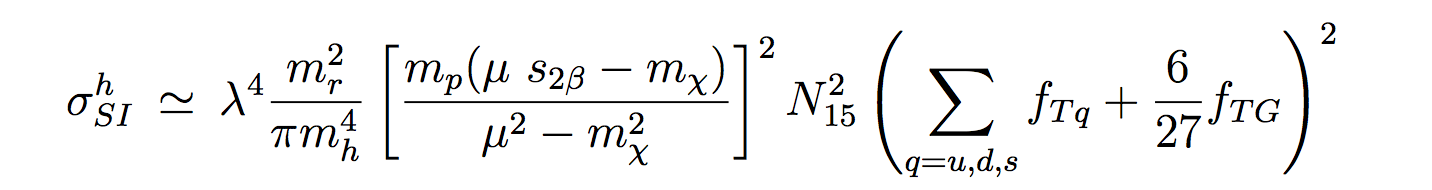 h125 direct detection large
Blind-spot with h-S, λ < 0.3
ON-RESONANCE!!
Natural NMSSM disfavored!!
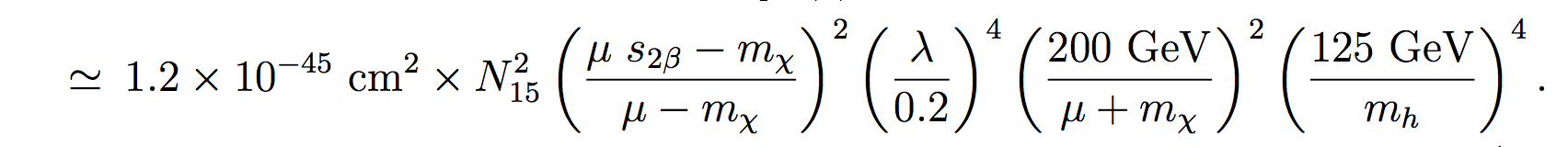 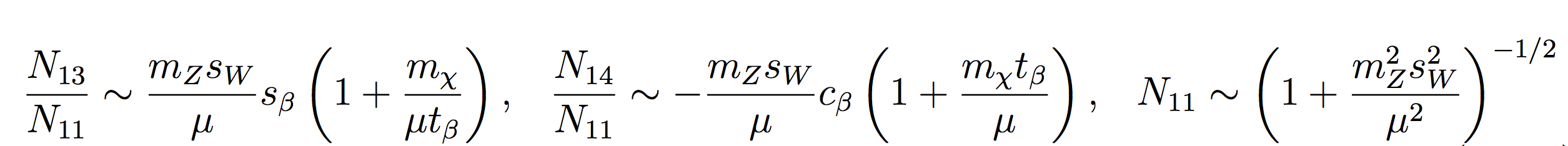 GCE in NMSSM.         Bino-Higgsino
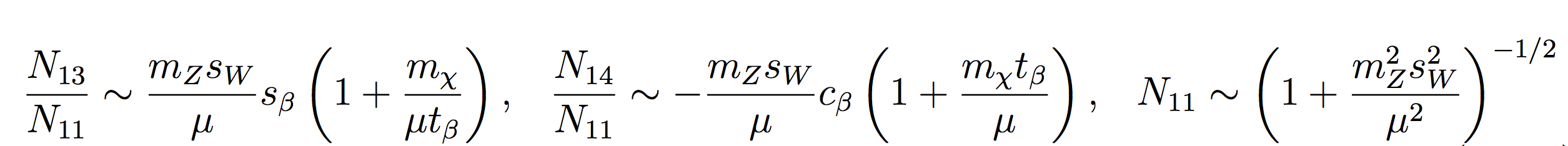 Moderate / Large tan β
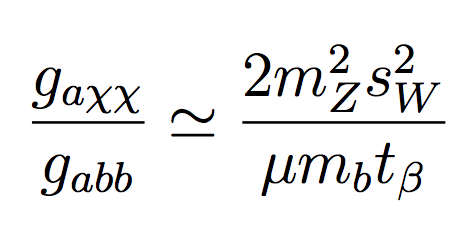 κ/λ >>1
λ small
h125 only achievable via stops, as in MSSM
Much smaller Higgsino component
Z  constraints negligible
abb coupling tan β enhanced 
Non-resonant annihilation more natural
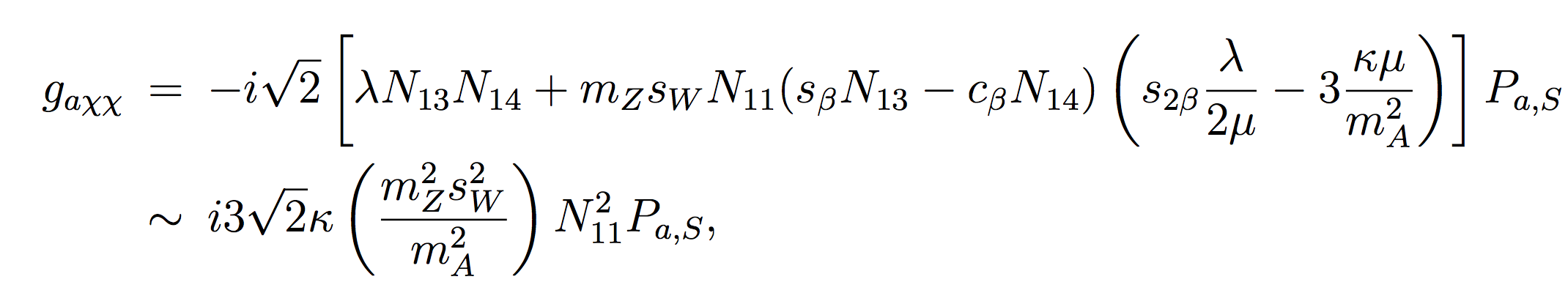 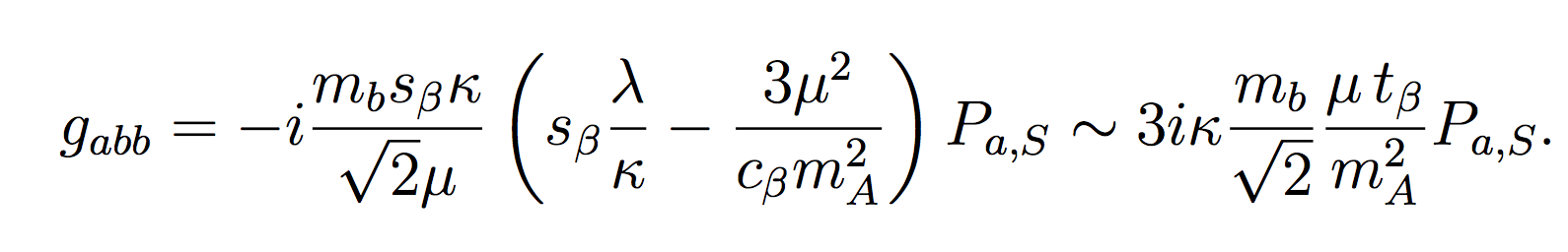 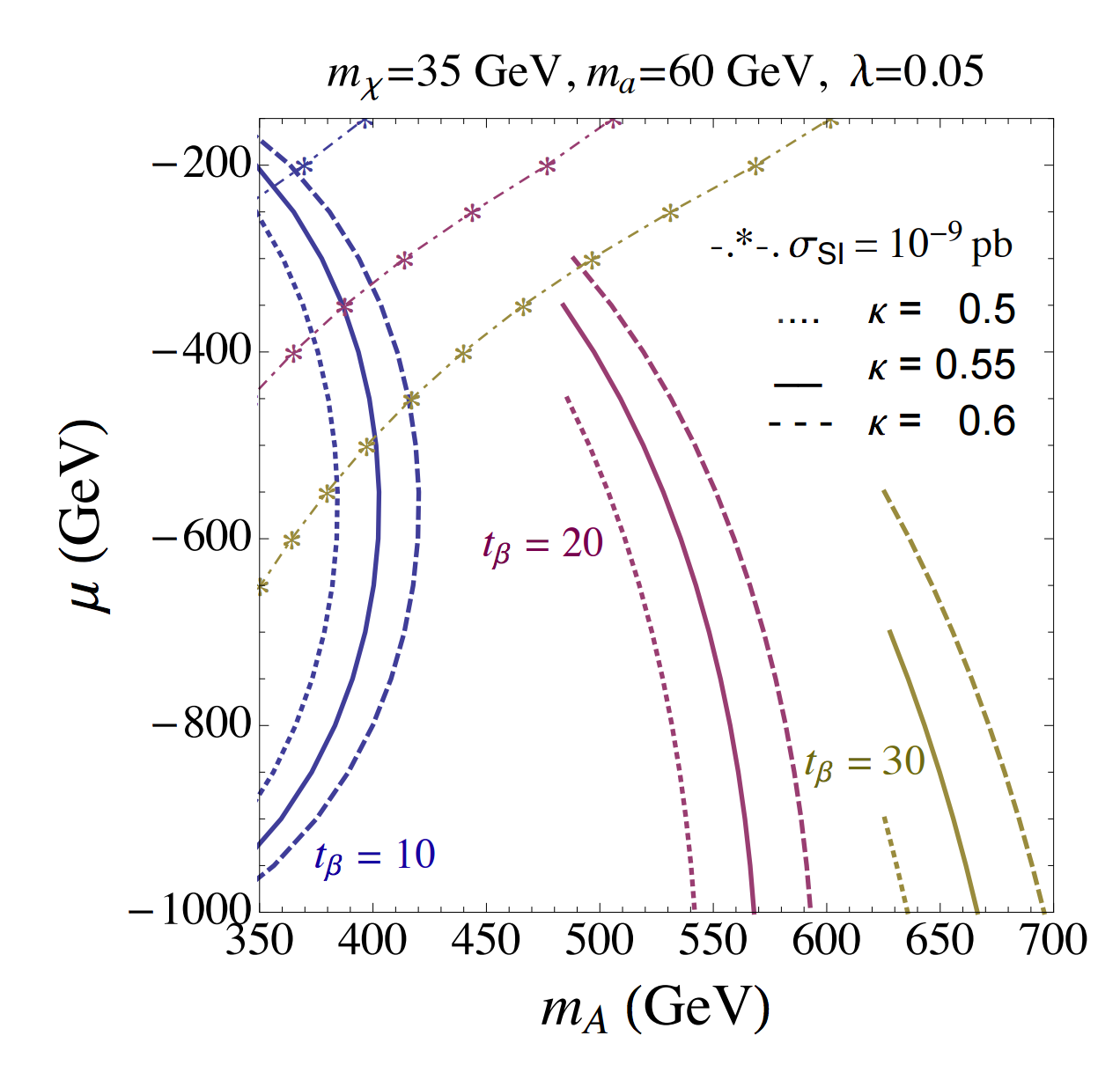 GCE in NMSSM.         Bino-Higgsino
Moderate / Large tan β
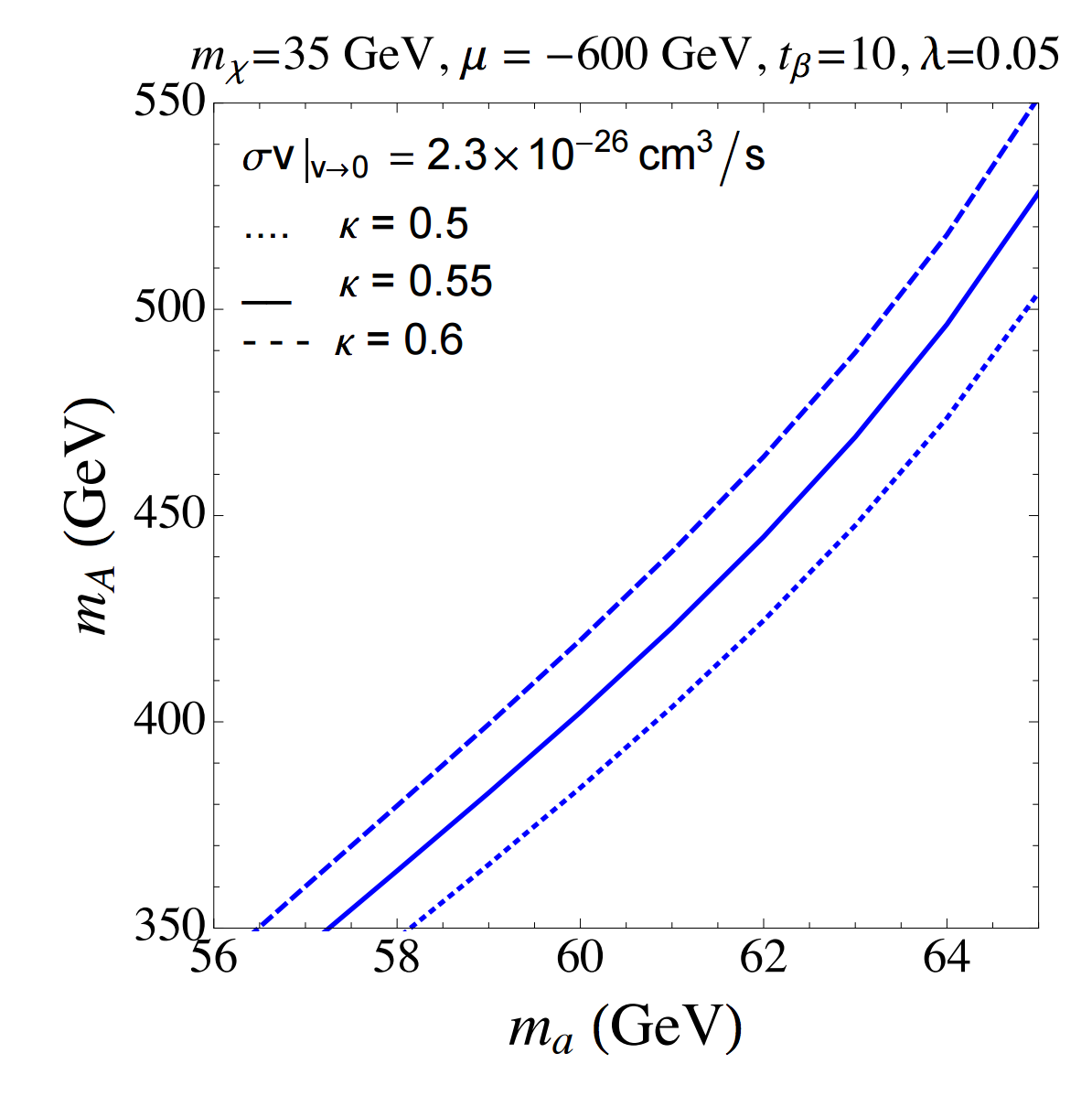 κ/λ >>1
CP-even singlet heavy and decoupled
CP-odd sector heavily mixed
MSSM-like Direct detection via both h and H
Easy to evade bounds
abb tan β enhanced:
Easy to generate GCE + Ωh2 off-resonance
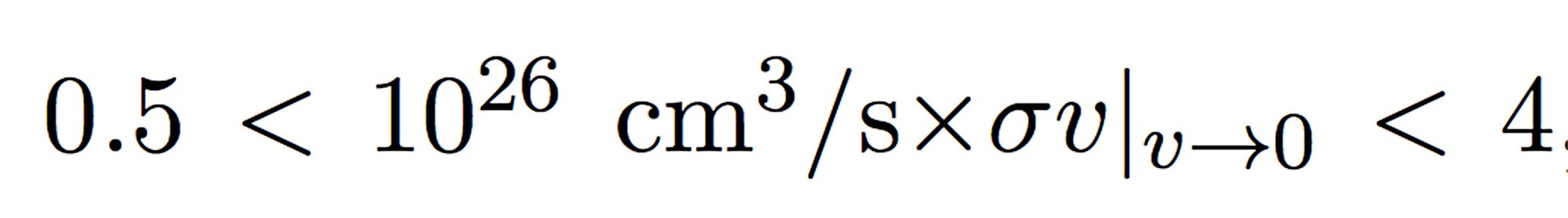 GCE in NMSSM.         Bino-Higgsino
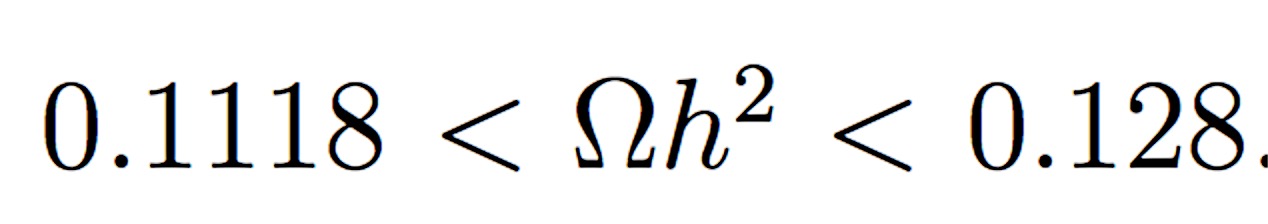 C. Cheung, M. Papucci, D. Sanford, N. R. S and K. Zurek, ‘14
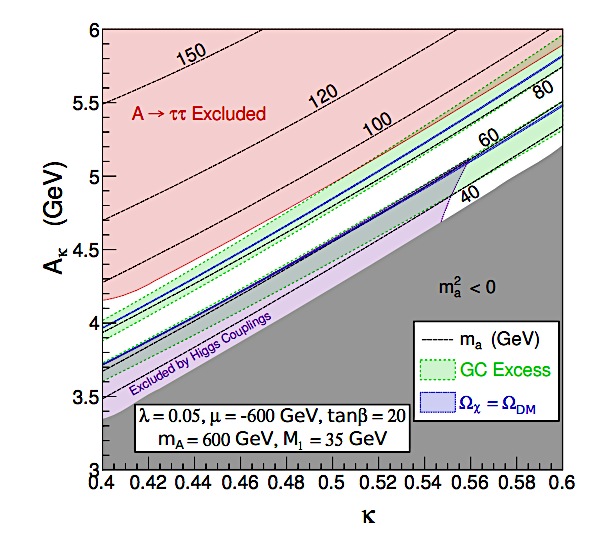 NMSSMTools Scan
mχ ~ 35 GeV
h125: stop mass parameters.
Consistent GCE+Relic Density for ma ~ 60-90 GeV.
Interesting region for Higgs searches!
CP-odd sector heavily mixed:
H and A2 non-degenerate 
LHC has no published searches below 90 GeV.
LEP limits evaded (no CP-even light Higgs)
ma has significant active component (~ 50%)
Recent analysis: LHC13 should be able to probe this light pseudoscalar window.
mA2~ 500-700 GeV
mH ~ 450 GeV
J. Kozaczuk, T. A. W. Martin, ‘15
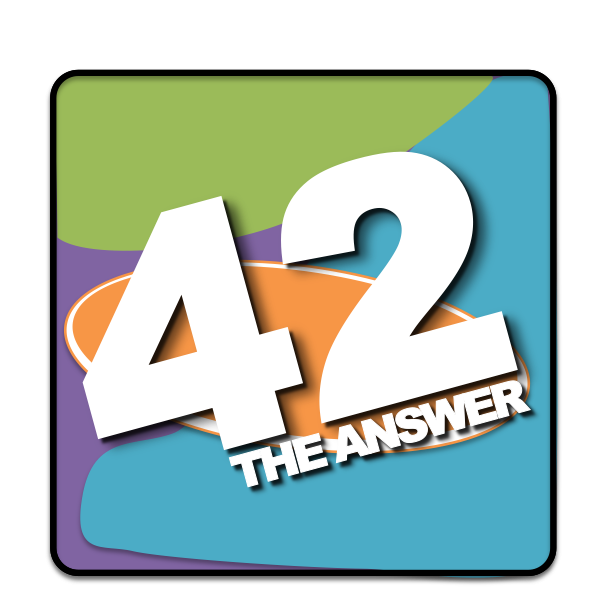 Conclusions and Outlook.
Could be unknown Astrophysical sources
GCE, What is it??
Could be DM particles annihilating
Simplified Model
Coupling and mass relations
Many non-trivial constraints that need to be evaded/satisfied
NMSSM:
Phenomenology depends on composition of Neutralino.
Data + Theory: Where to look next!
Future LHC:
Probe light pseudoscalar
Access small invisible decays of the h125
2 working examples: S/H and B/H
Thank you.
Backup
   slides.
Resonant Annihilation
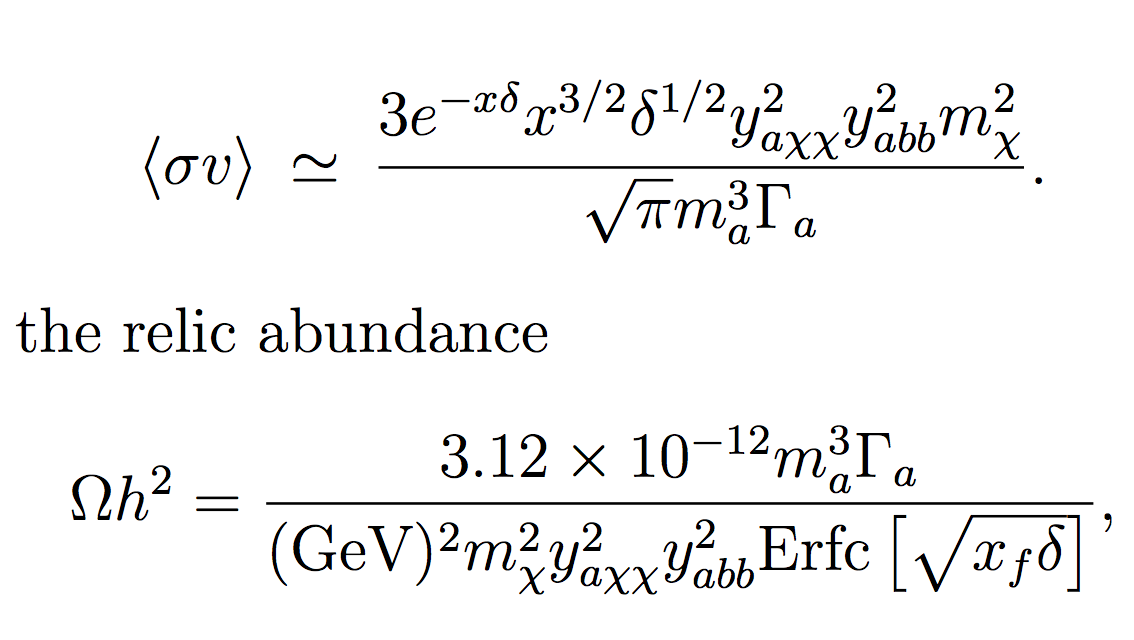 NMSSM Neutralinos.
Singlino mixes with the MSSM Neutralinos
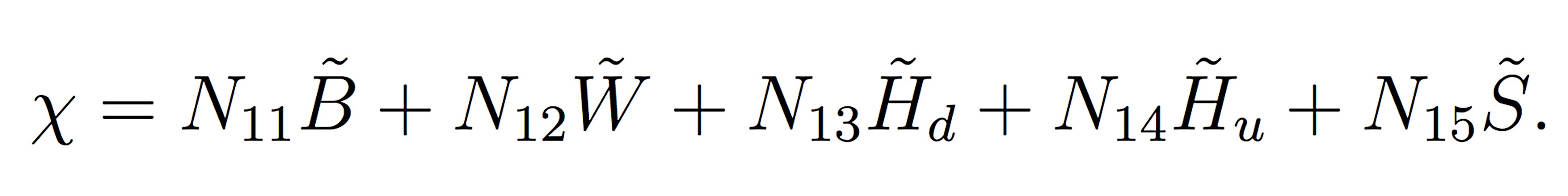 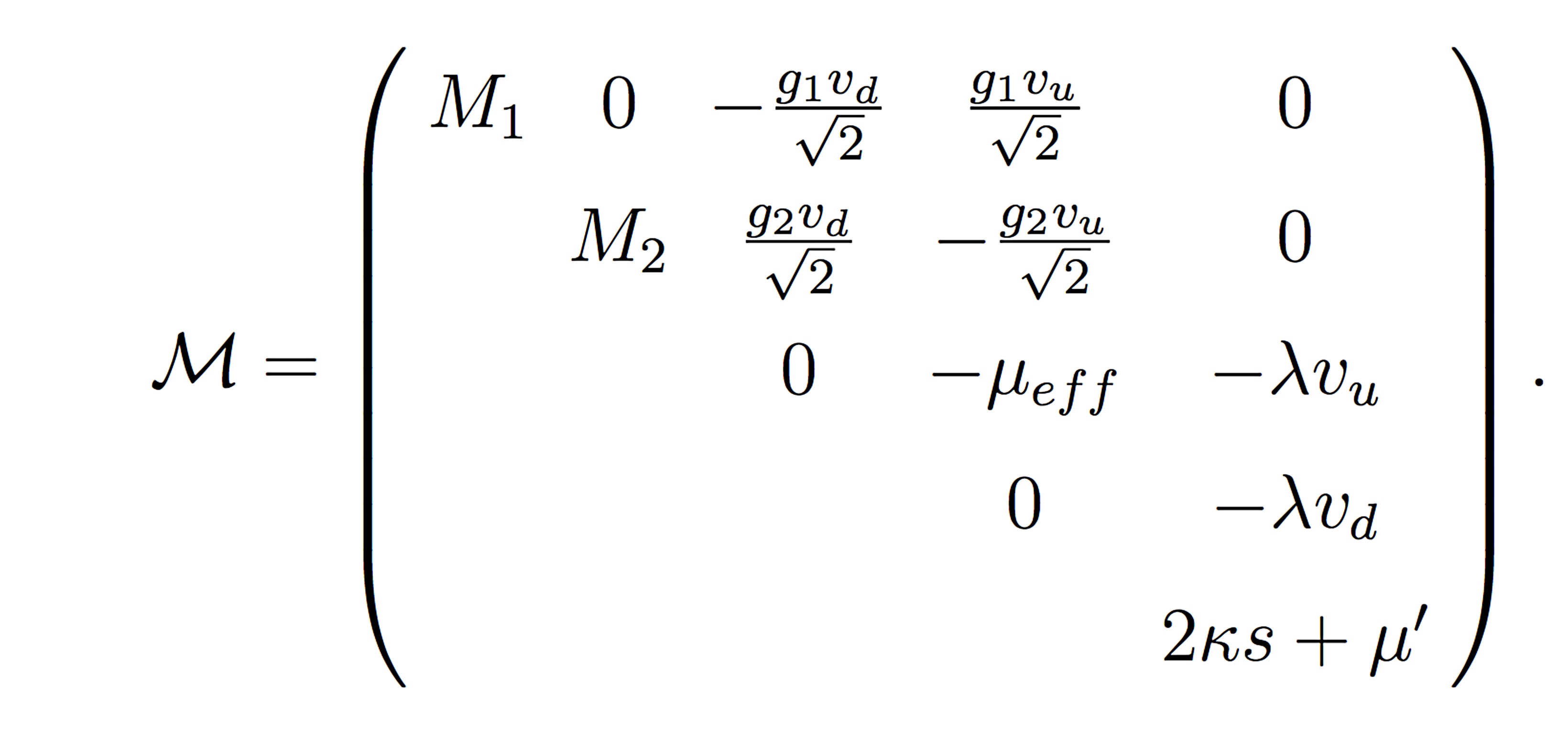 Singlino-Higgsino Blind spot tb~1
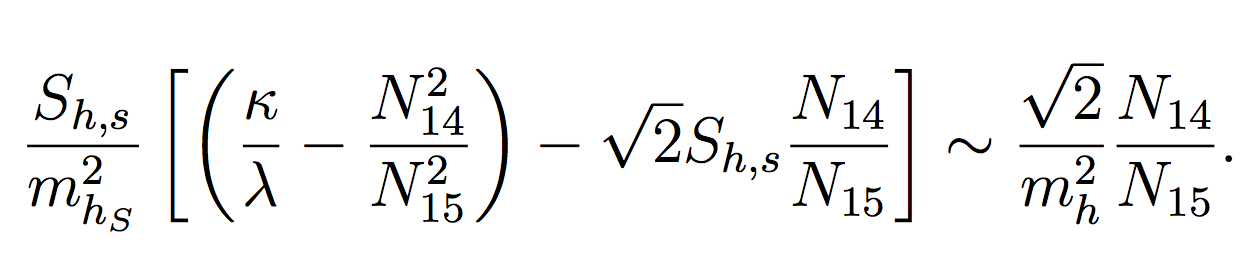 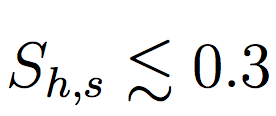 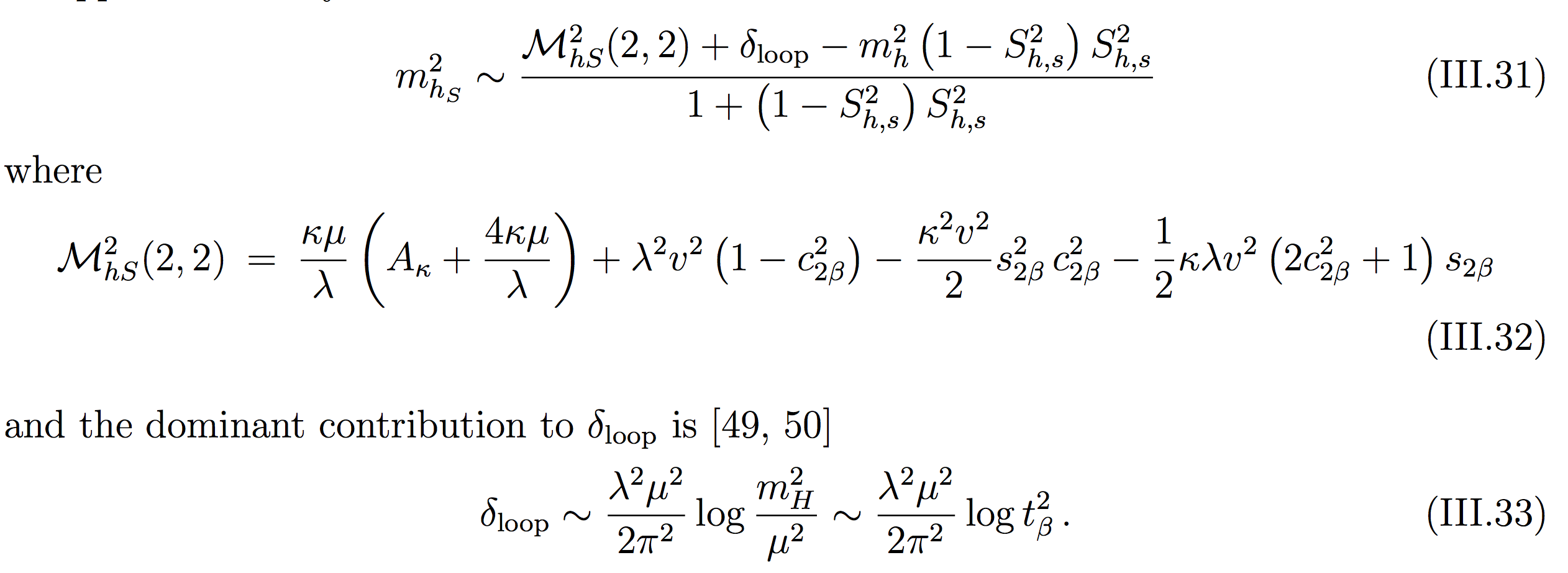 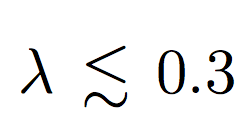 Flavor Bino-Higgsino